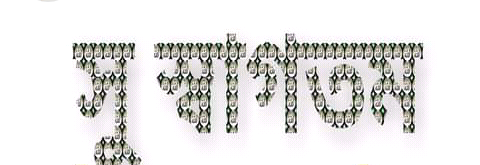 1
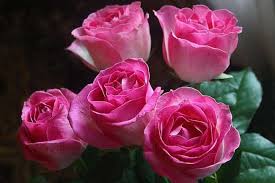 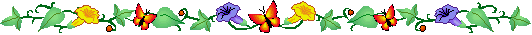 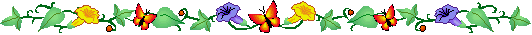 Wednesday, April 20, 2022
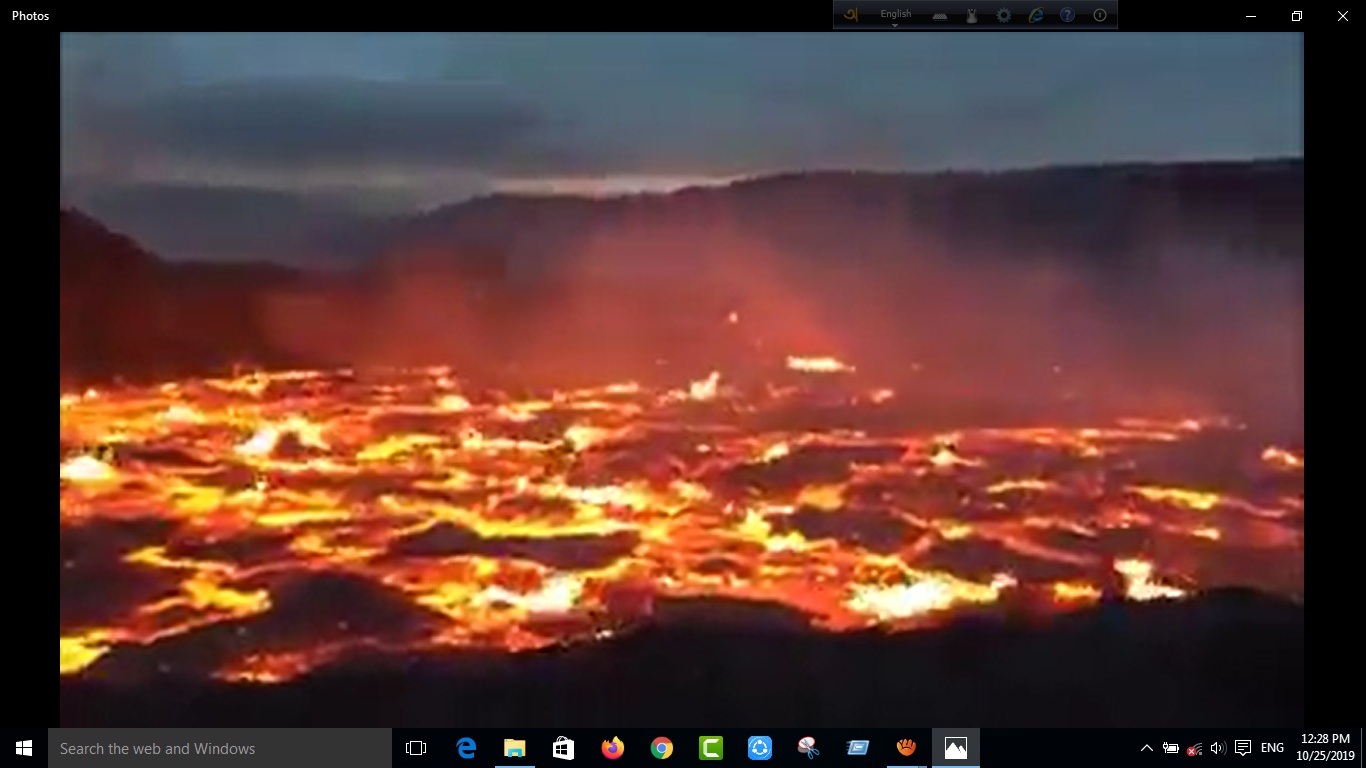 শিক্ষক ও পাঠ পরিচিতি
2
মুহাঃ আব্দুল বাছেত
সহঃ শিক্ষক  ইসলাম
মানিক দিপা দ্বি-মুখী উচ্চ বিদ্যালয়,খরনা,  শাজাহানপর,বগুড়া।
০১৭১৯-৩০৭৪৮৪
শ্রেণিঃ- ষষ্ঠ
বিষয়ঃ ইসলাম ও নৈতিক শিক্ষা
অধ্যায়ঃ-  চতুর্থ
পাঠঃ- ৭
সময়ঃ- ৪৫ মিনিট
তারিখঃ-
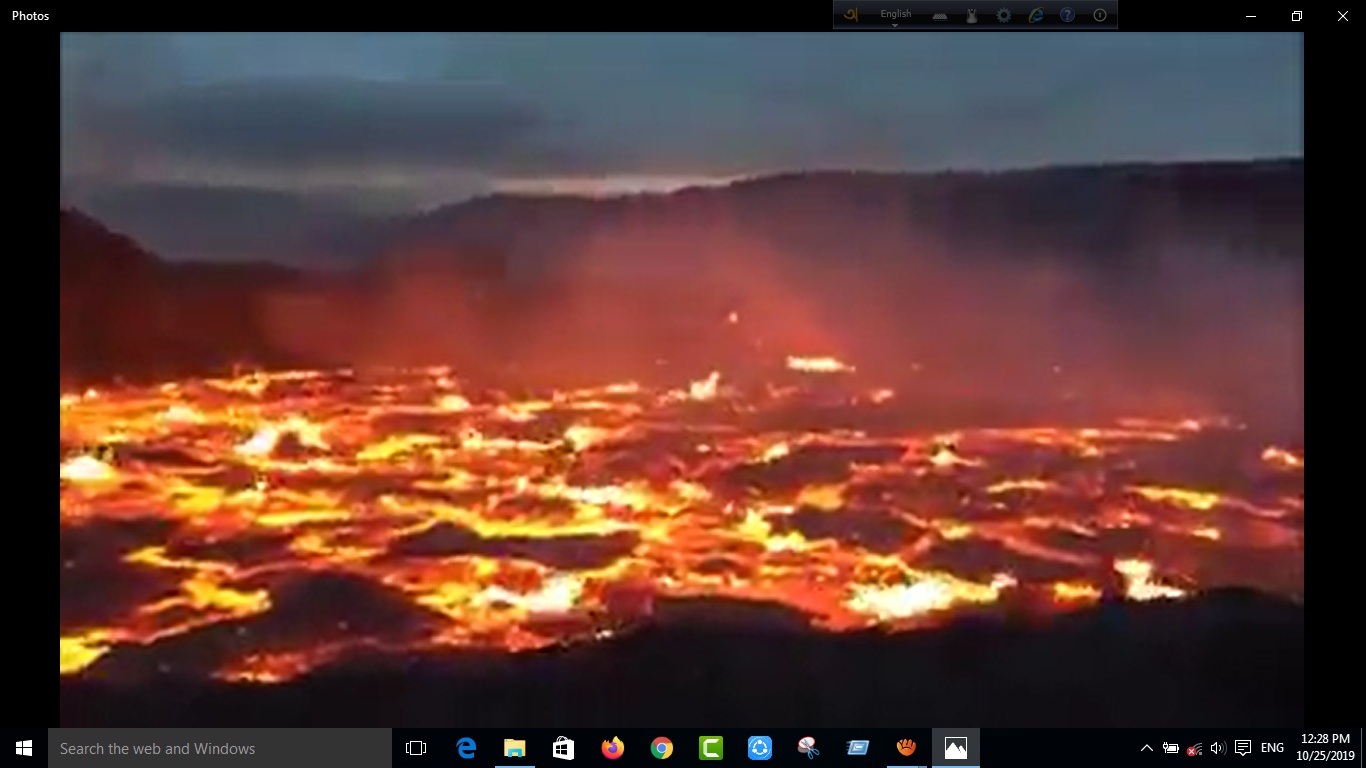 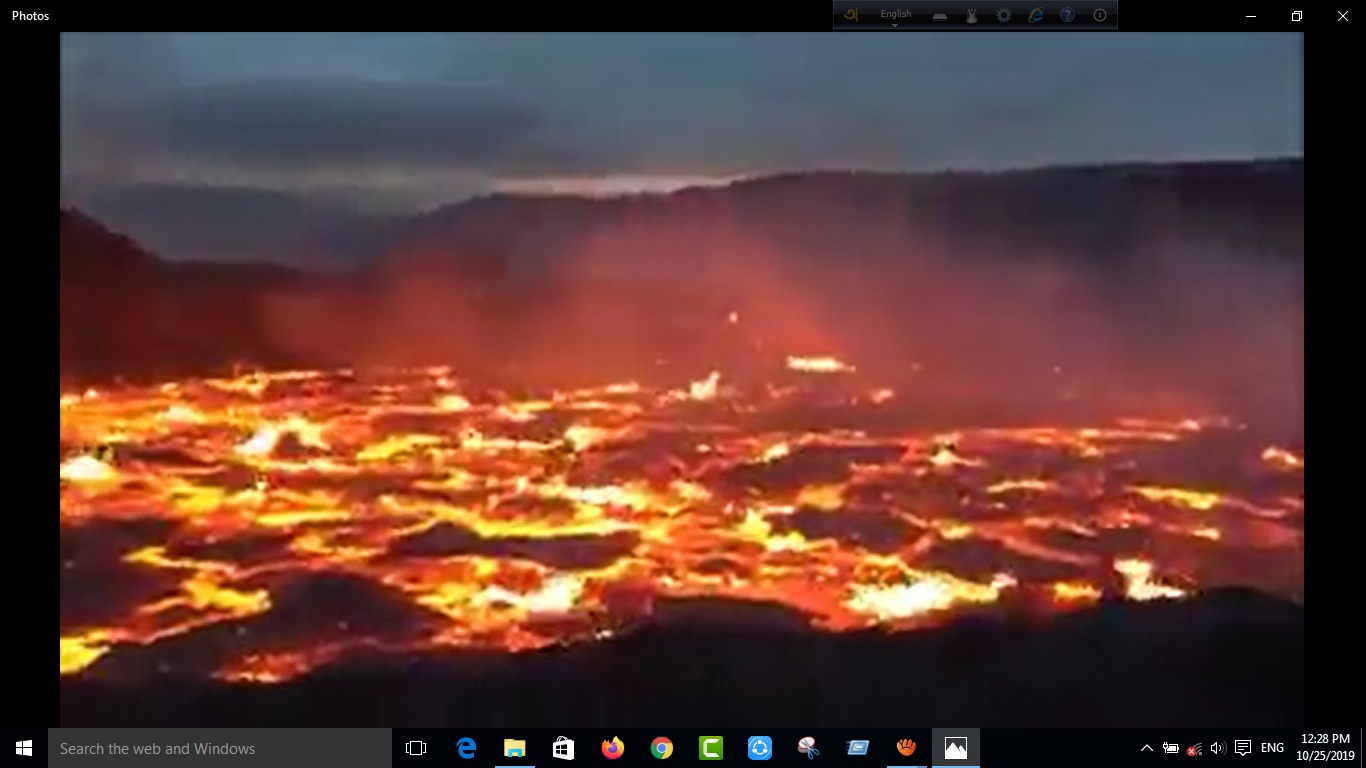 Wednesday, April 20, 2022
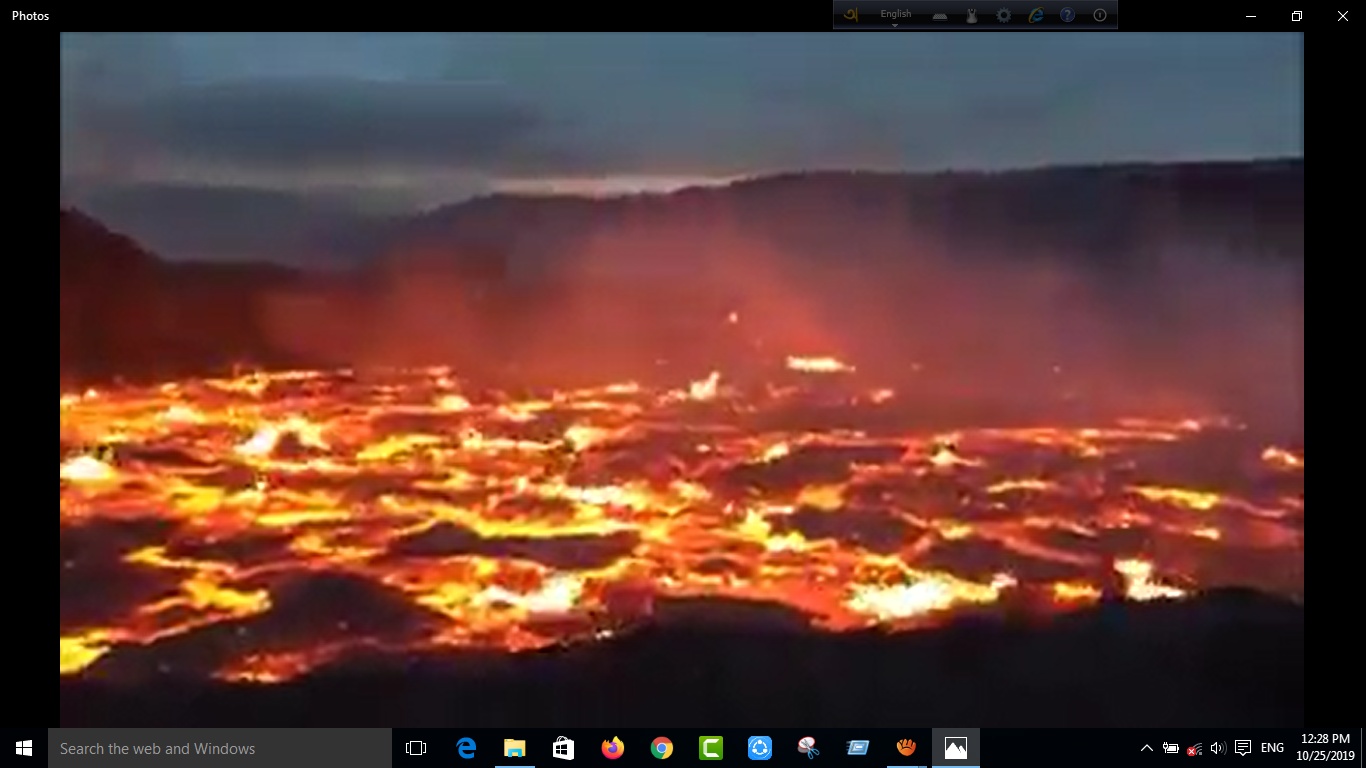 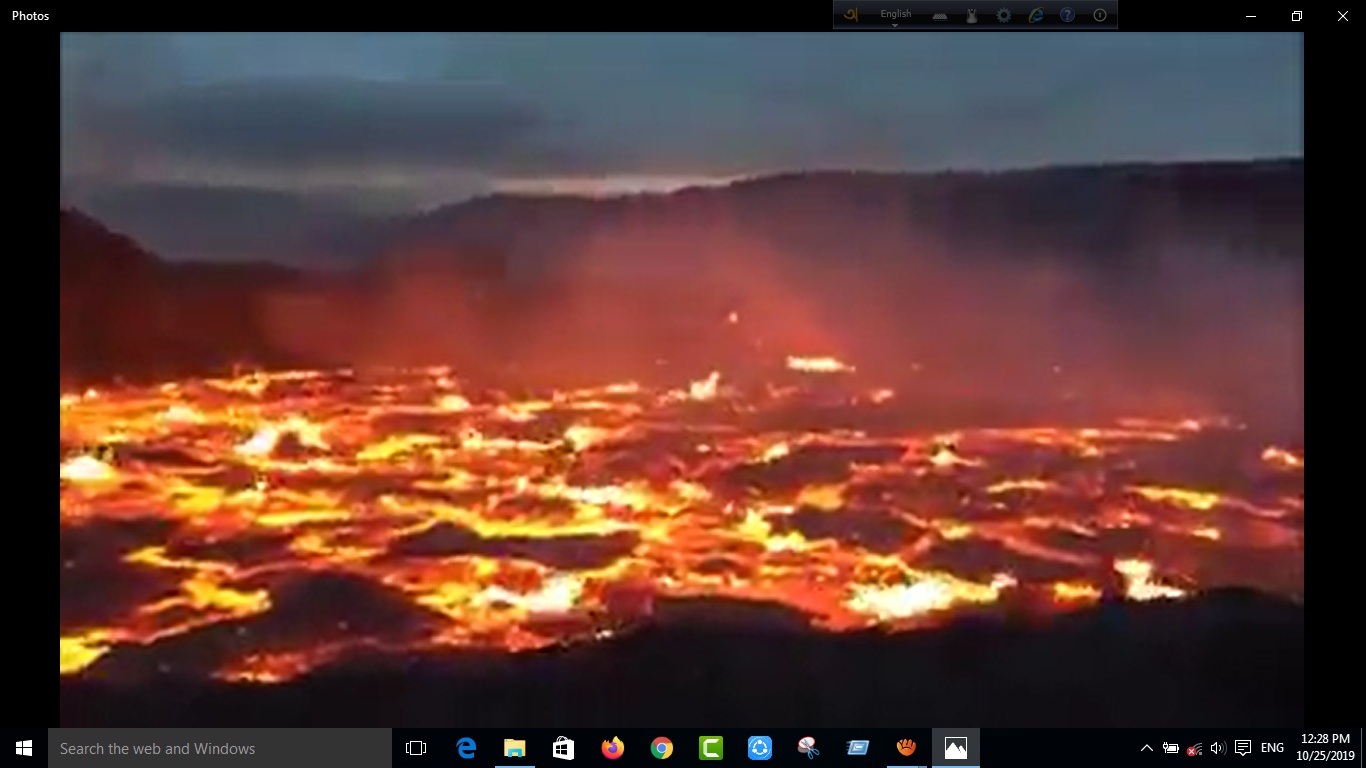 আজকের পাঠ



সহপাঠীদের সাথে সদ্ব্যবহার
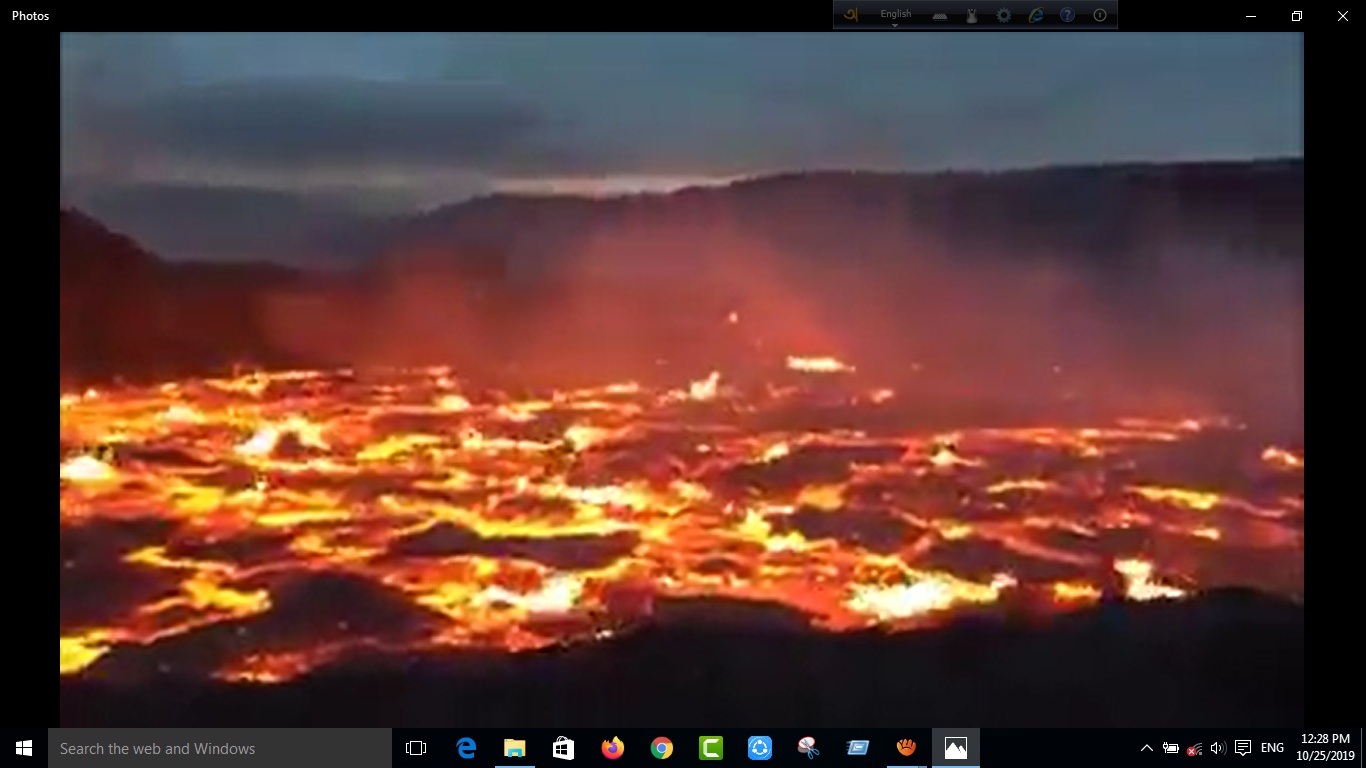 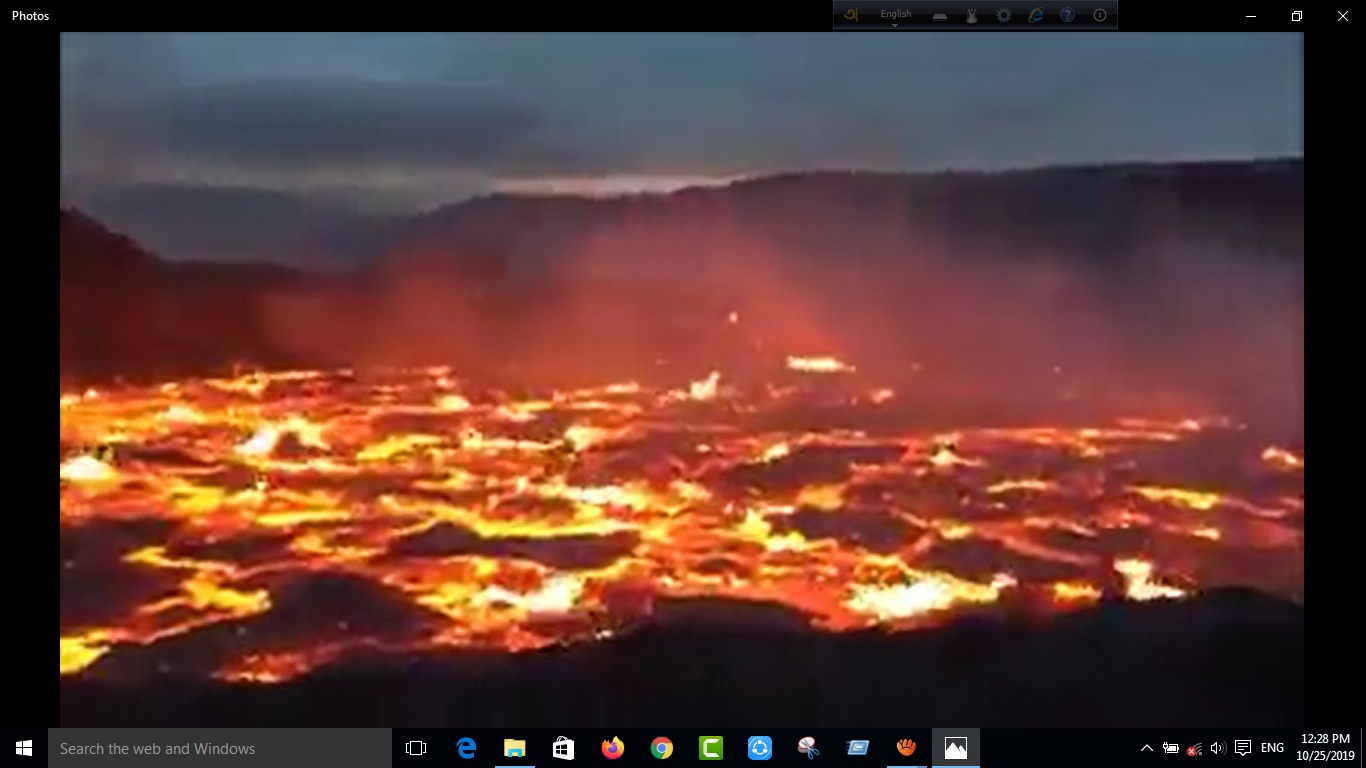 3
Wednesday, April 20, 2022
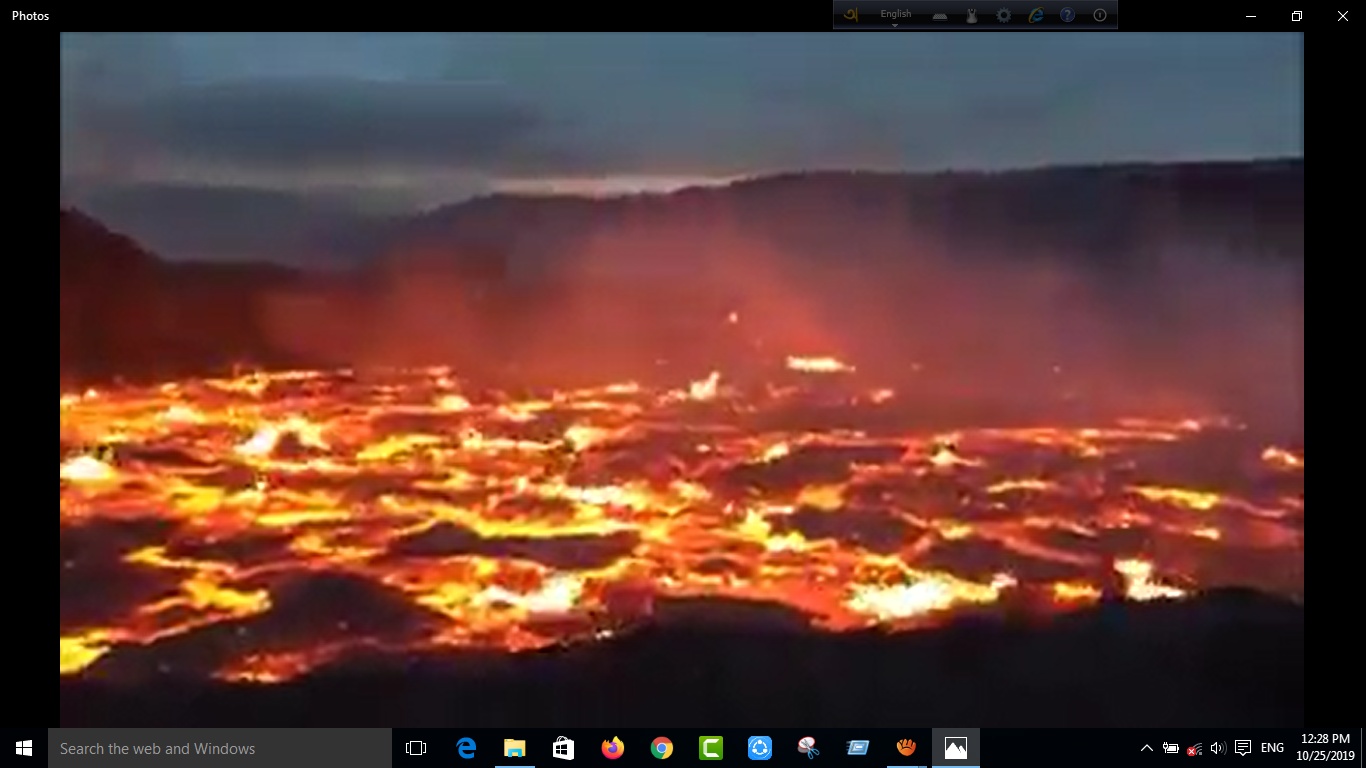 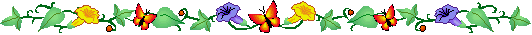 শিখনফল:
১। সহপাঠীদের সাথে সদ্ব্যবহার সম্পর্কে বলতে পারবে
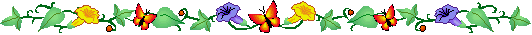 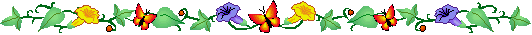 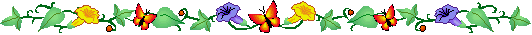 4
Wednesday, April 20, 2022
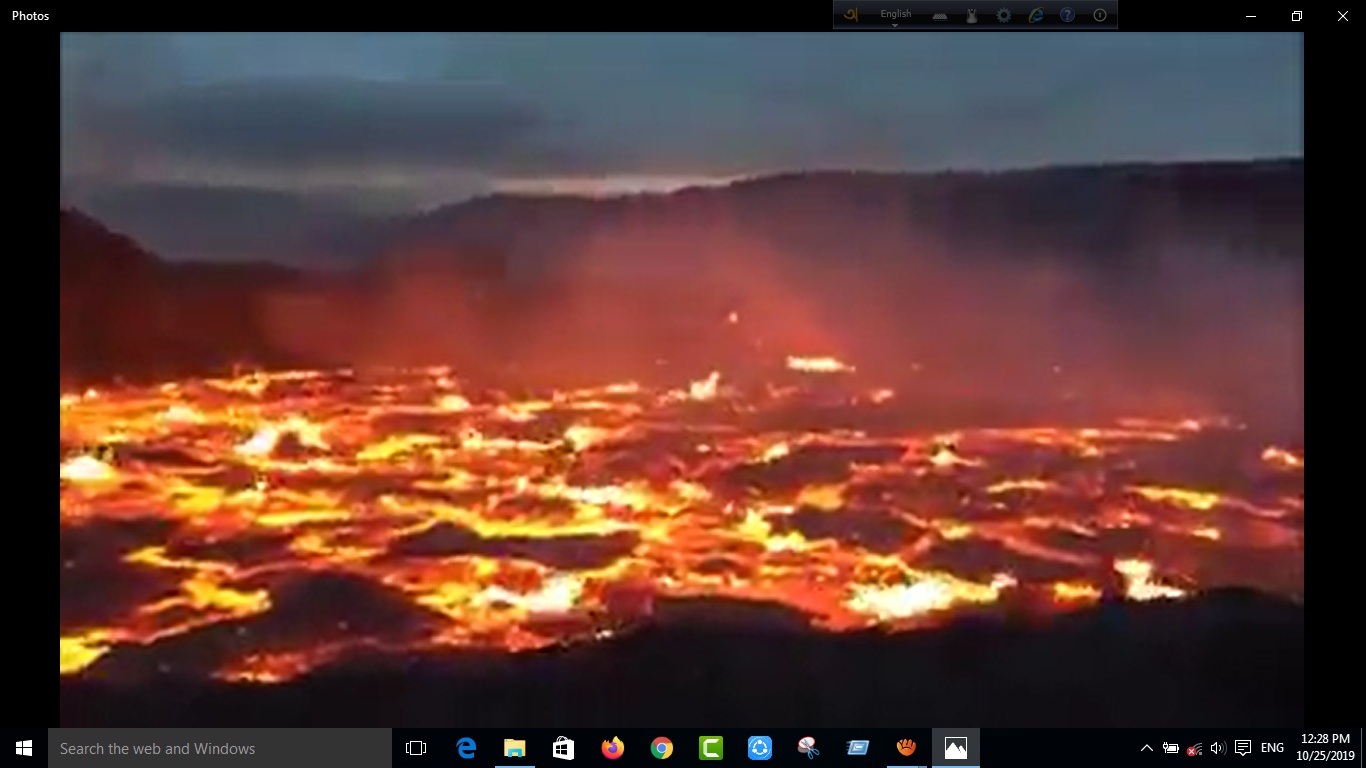 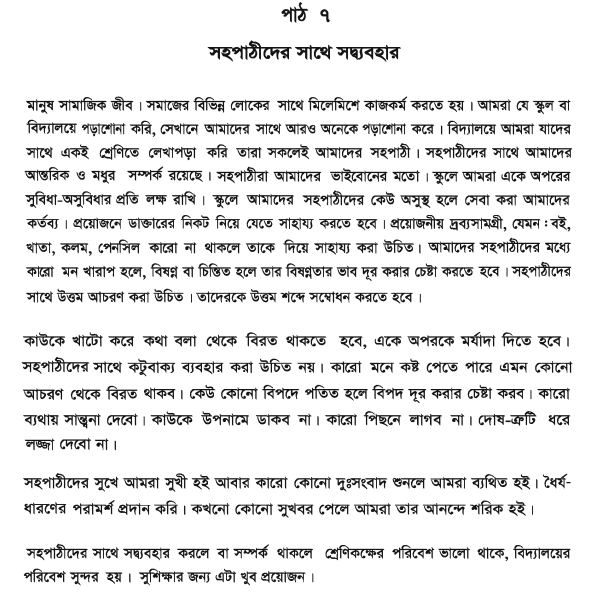 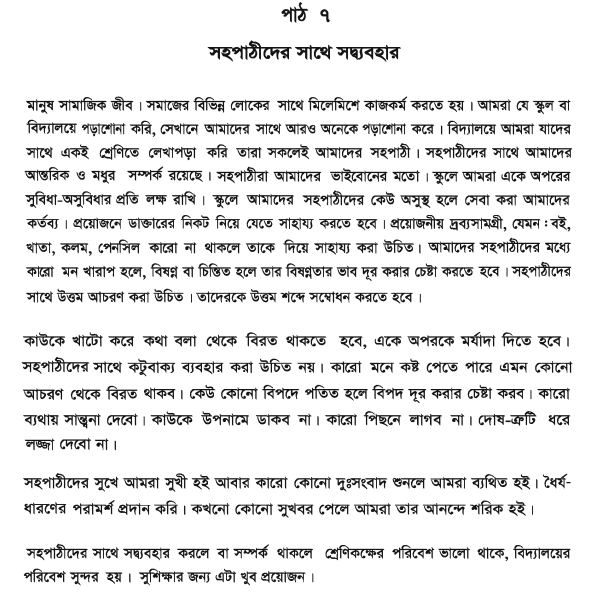 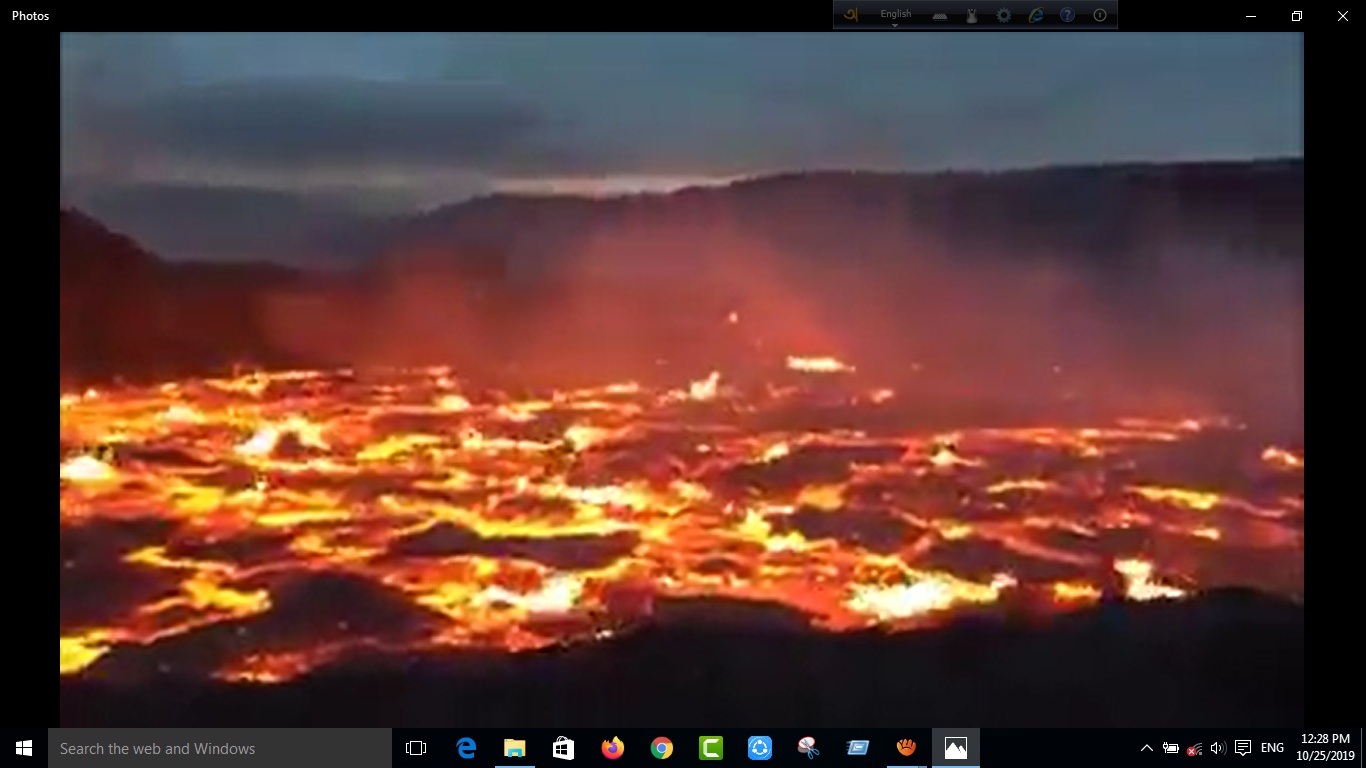 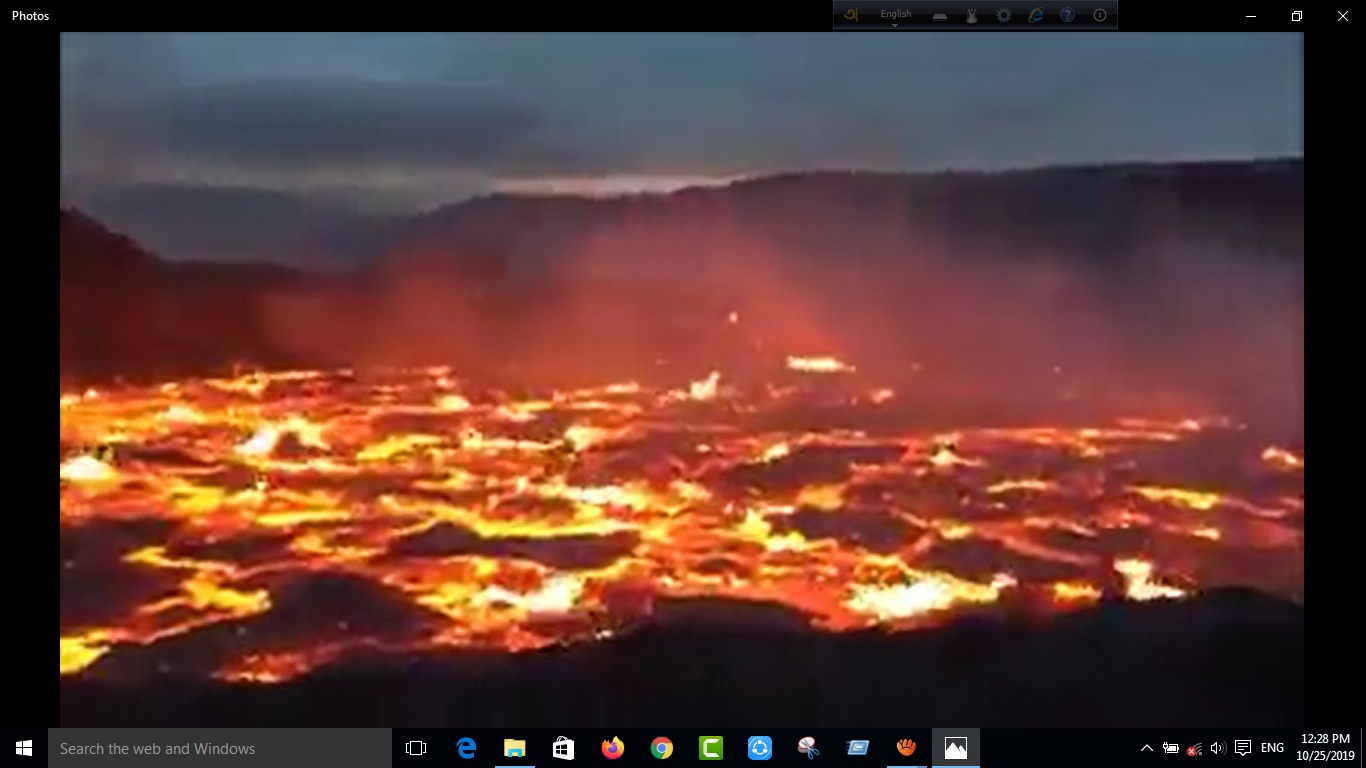 5
Wednesday, April 20, 2022
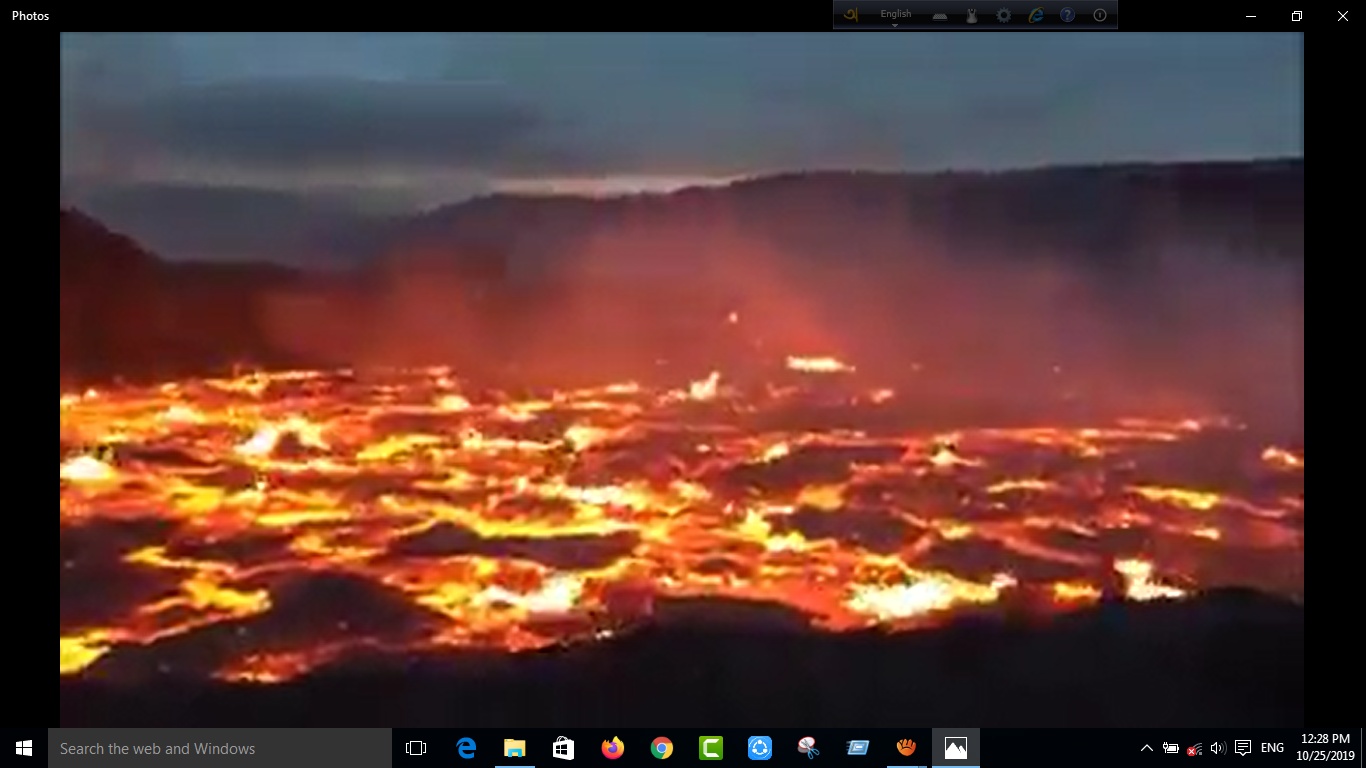 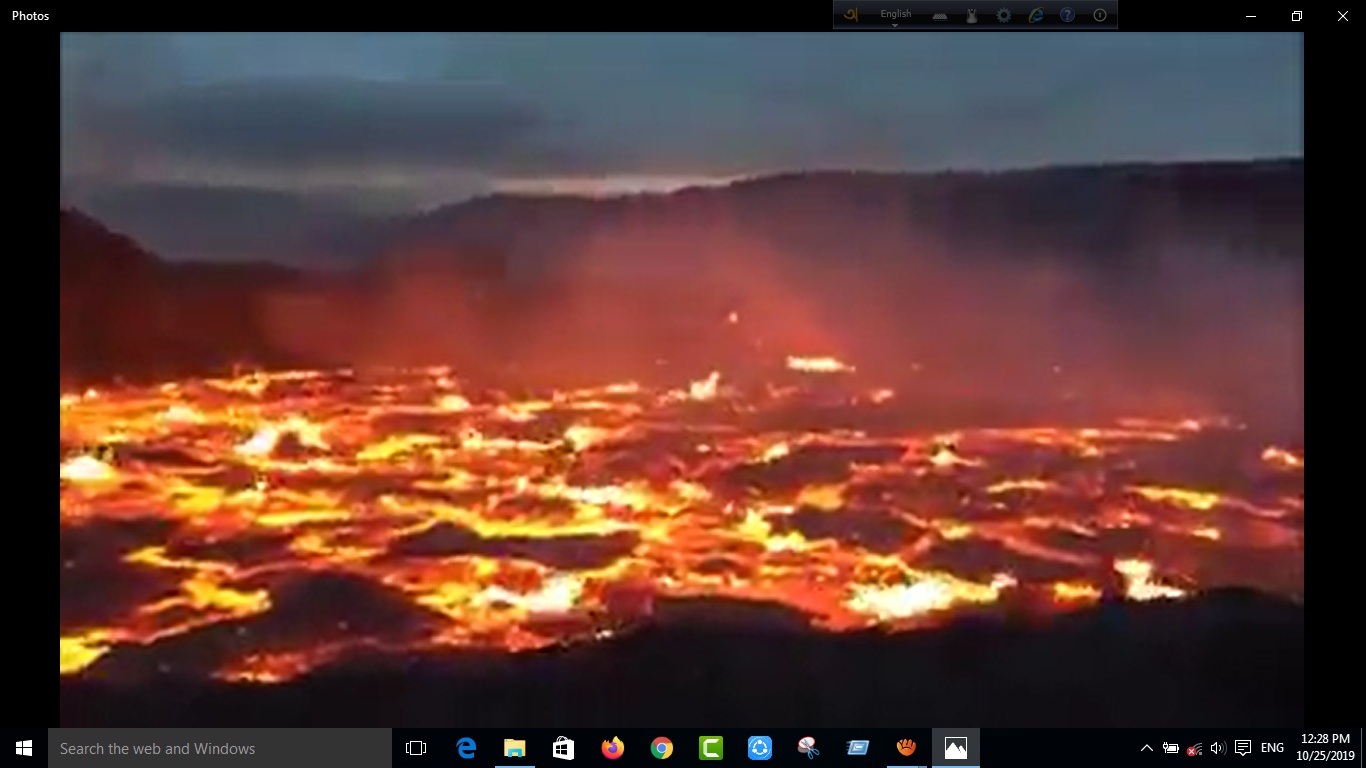 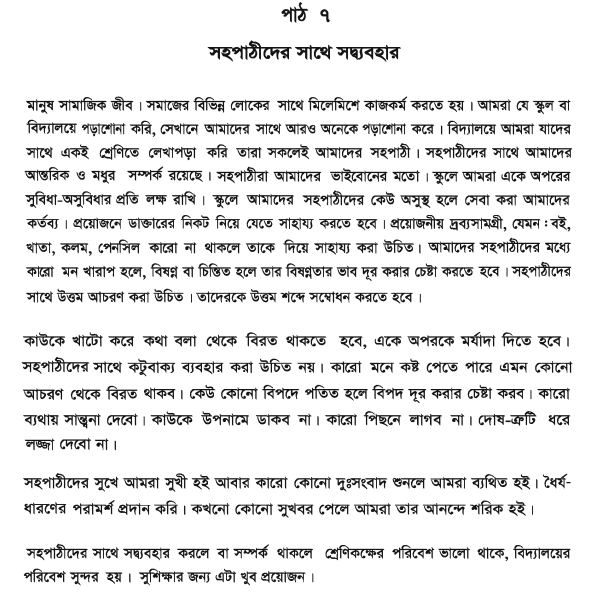 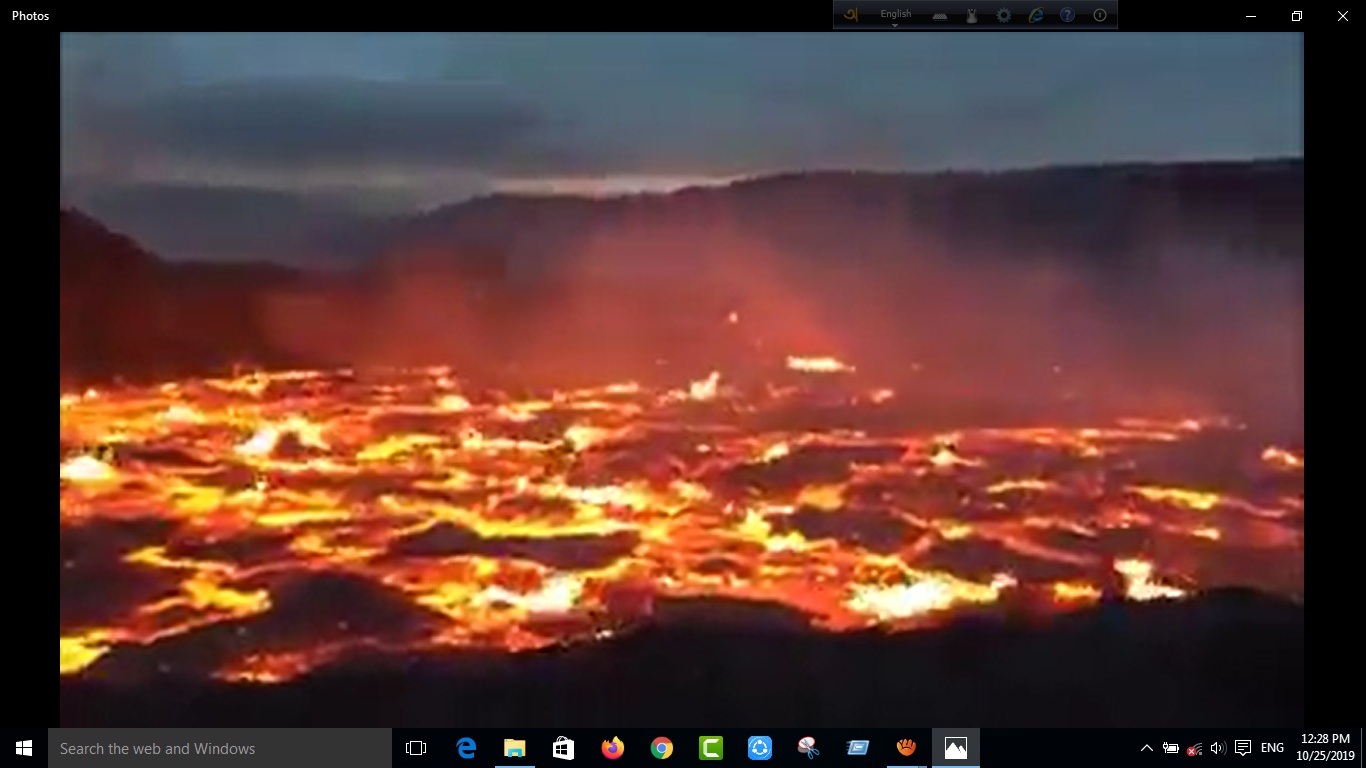 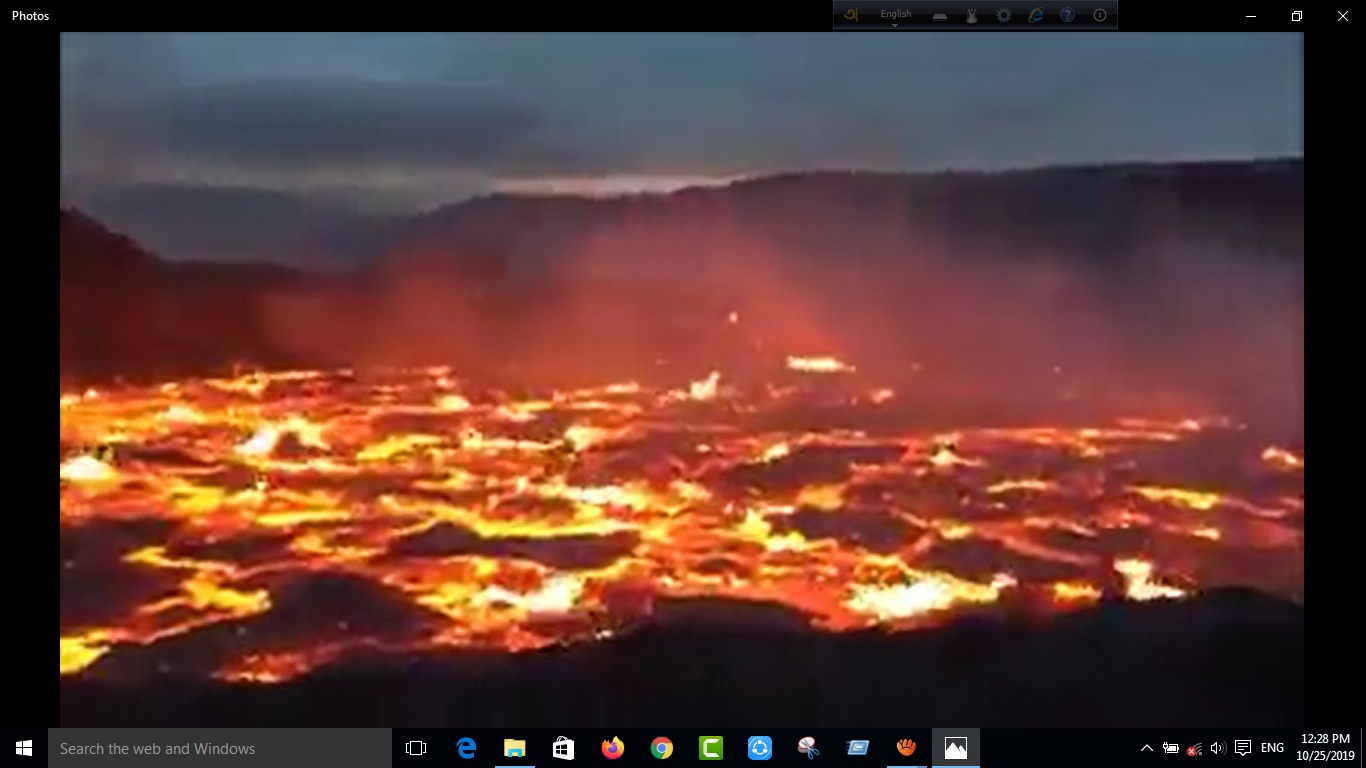 6
Wednesday, April 20, 2022
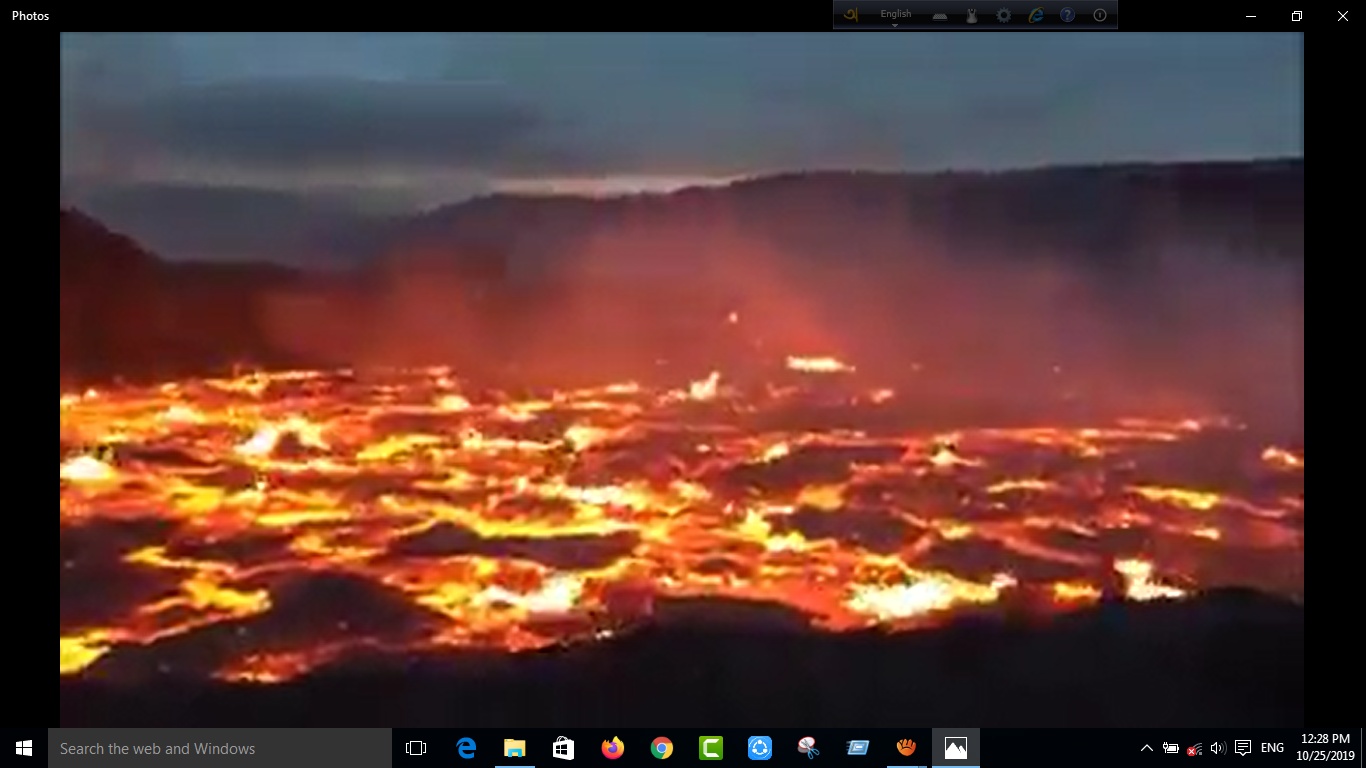 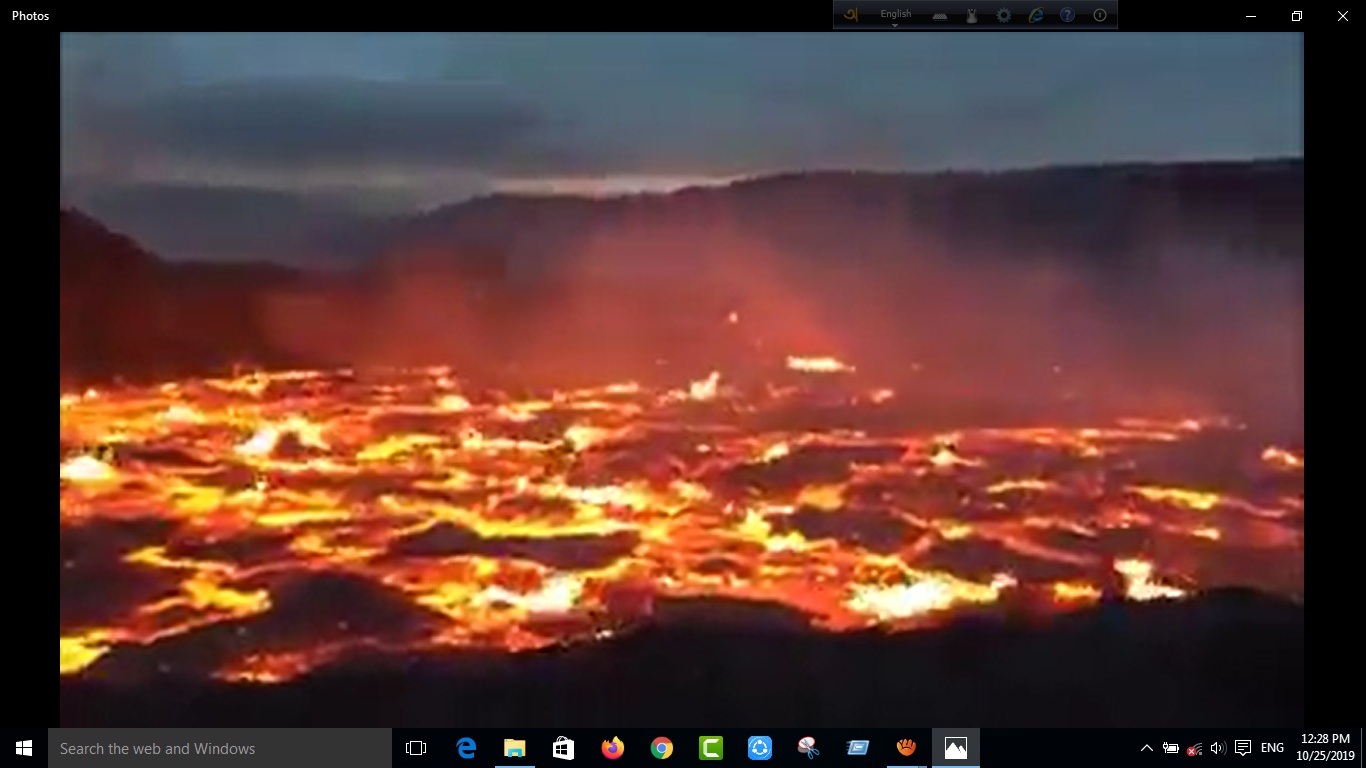 বাড়ীর কাজ
7
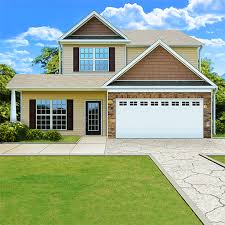 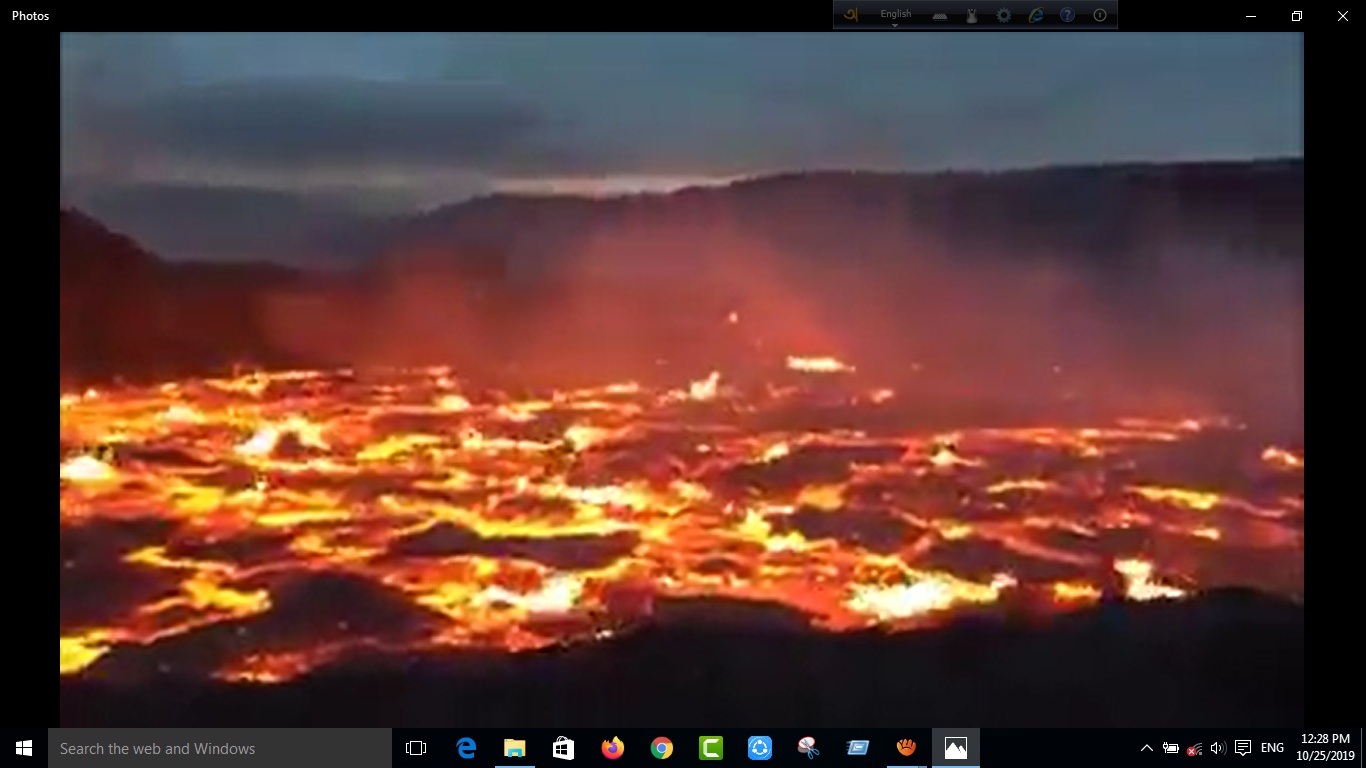 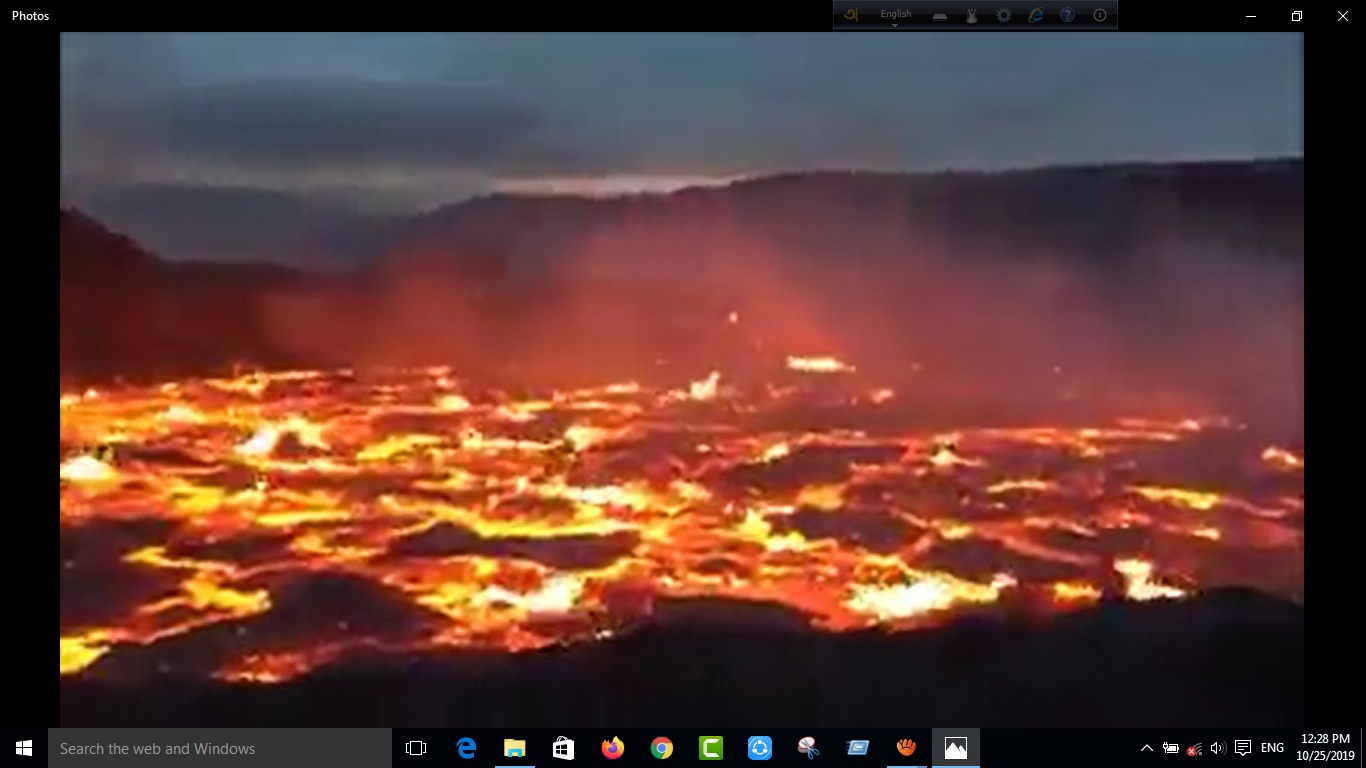 ১। সহপাঠী বলতে কী বুঝ?
২। সহপাঠীদের সাথে কেমন আচরণ করা উচিৎ নয়?
৩। সহপাঠীদের সাথে কেমন আচরণ করা উচিৎ?
Wednesday, April 20, 2022
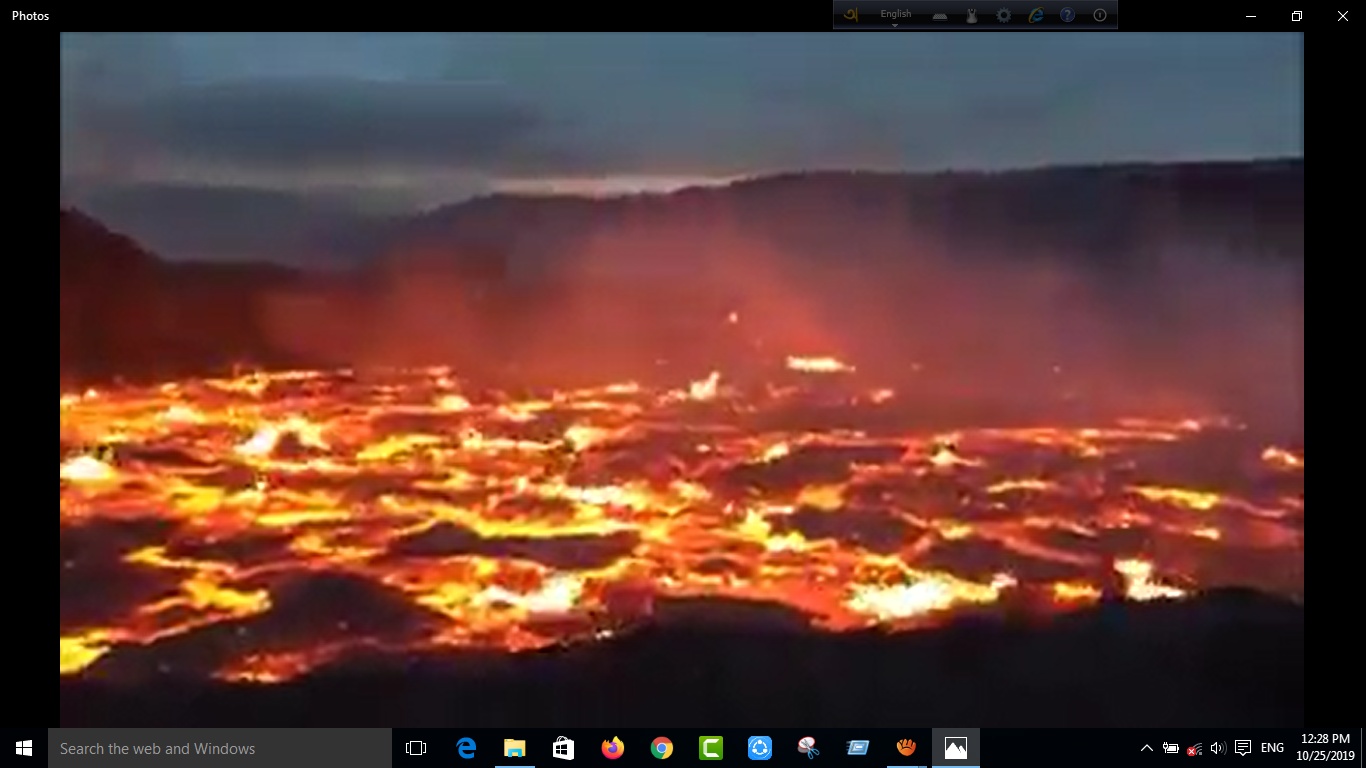 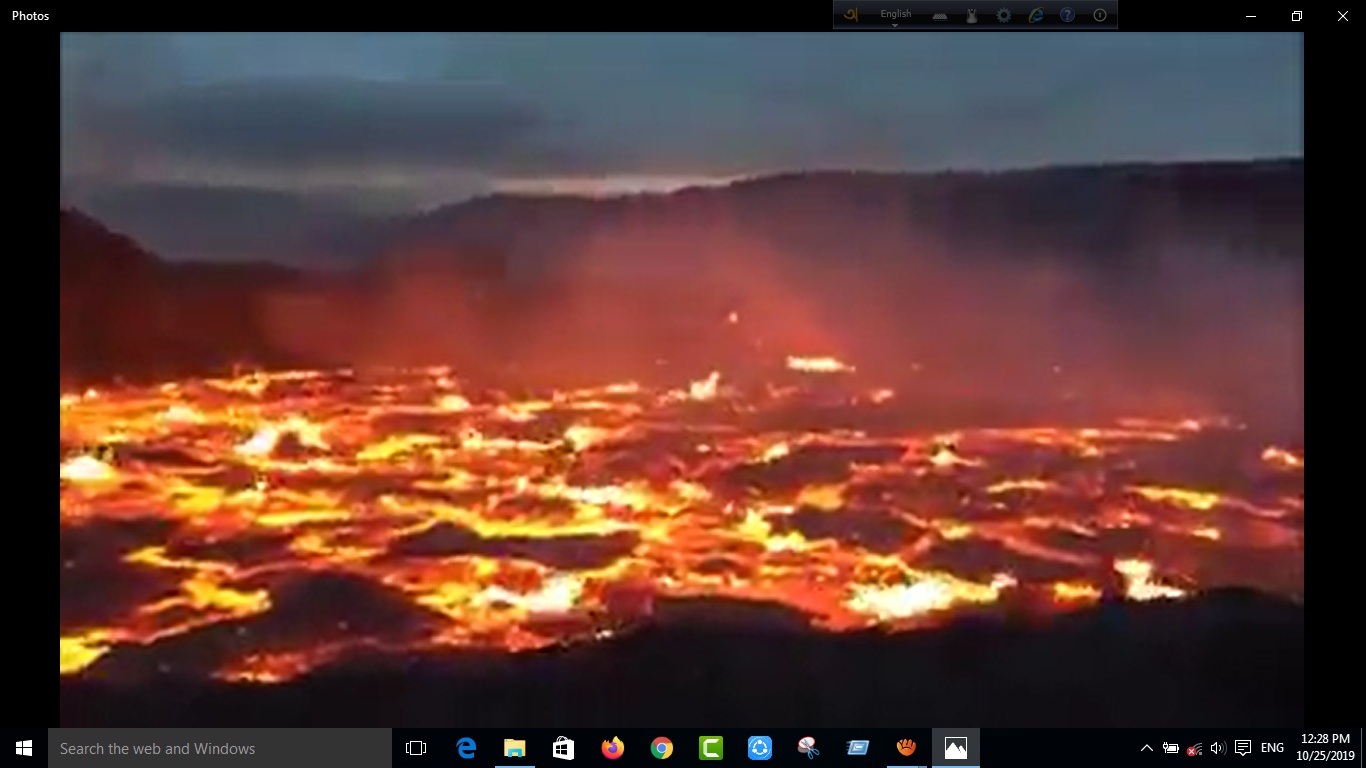 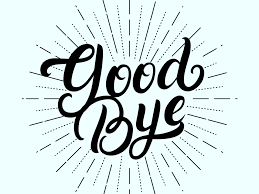 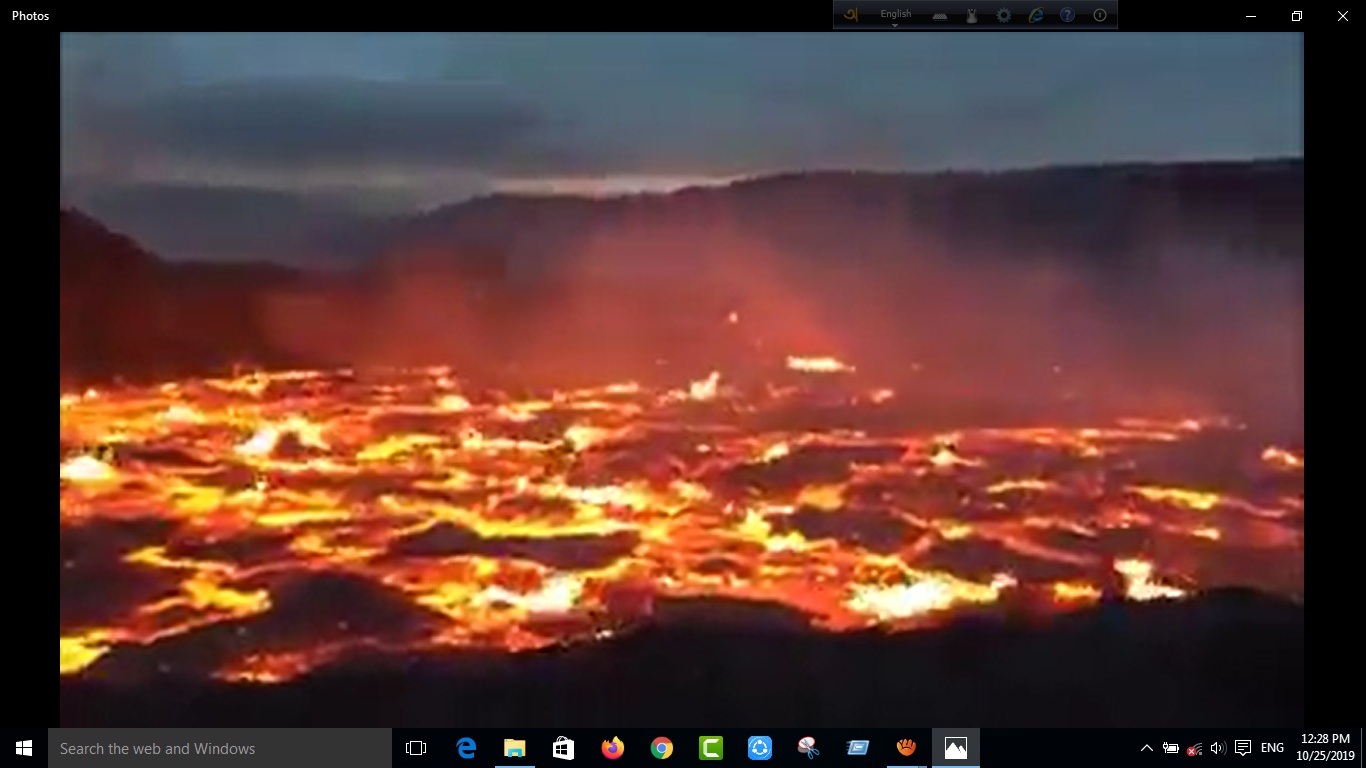 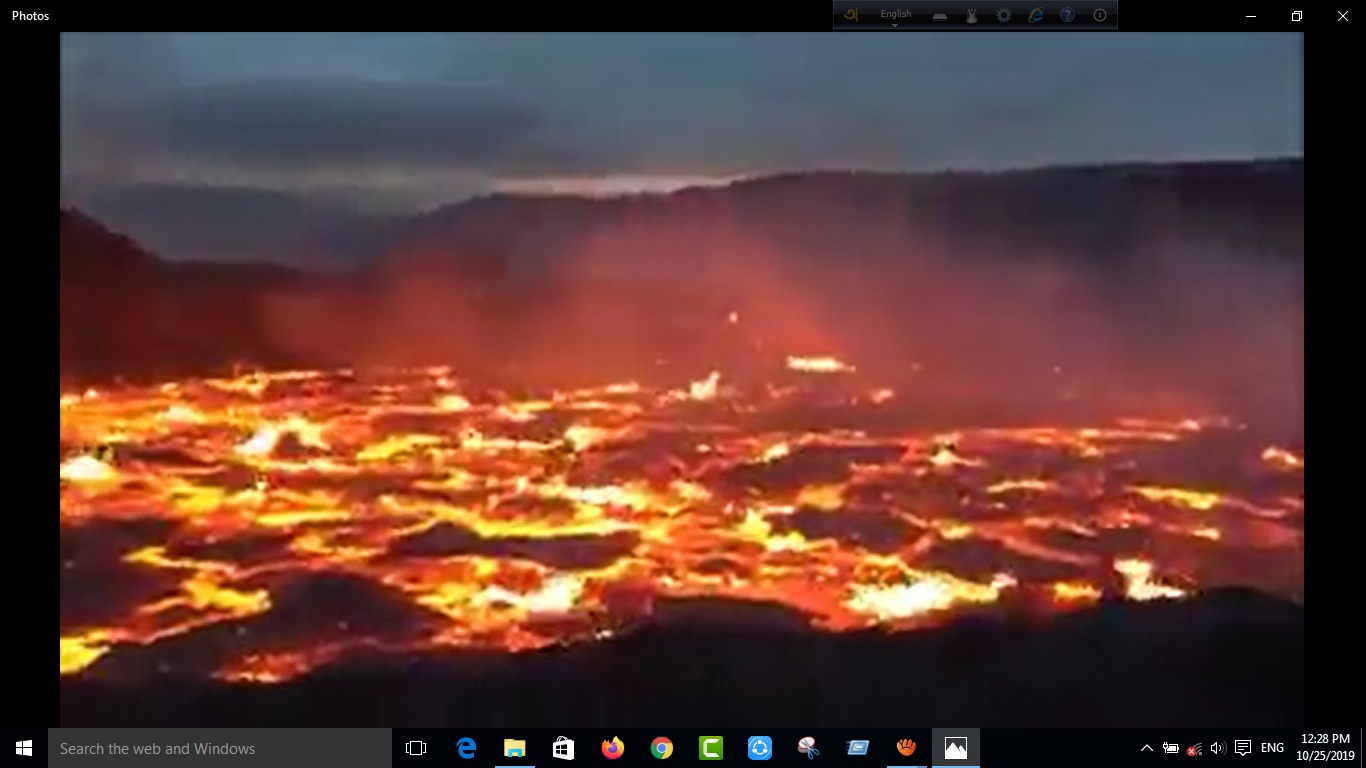 8
Wednesday, April 20, 2022
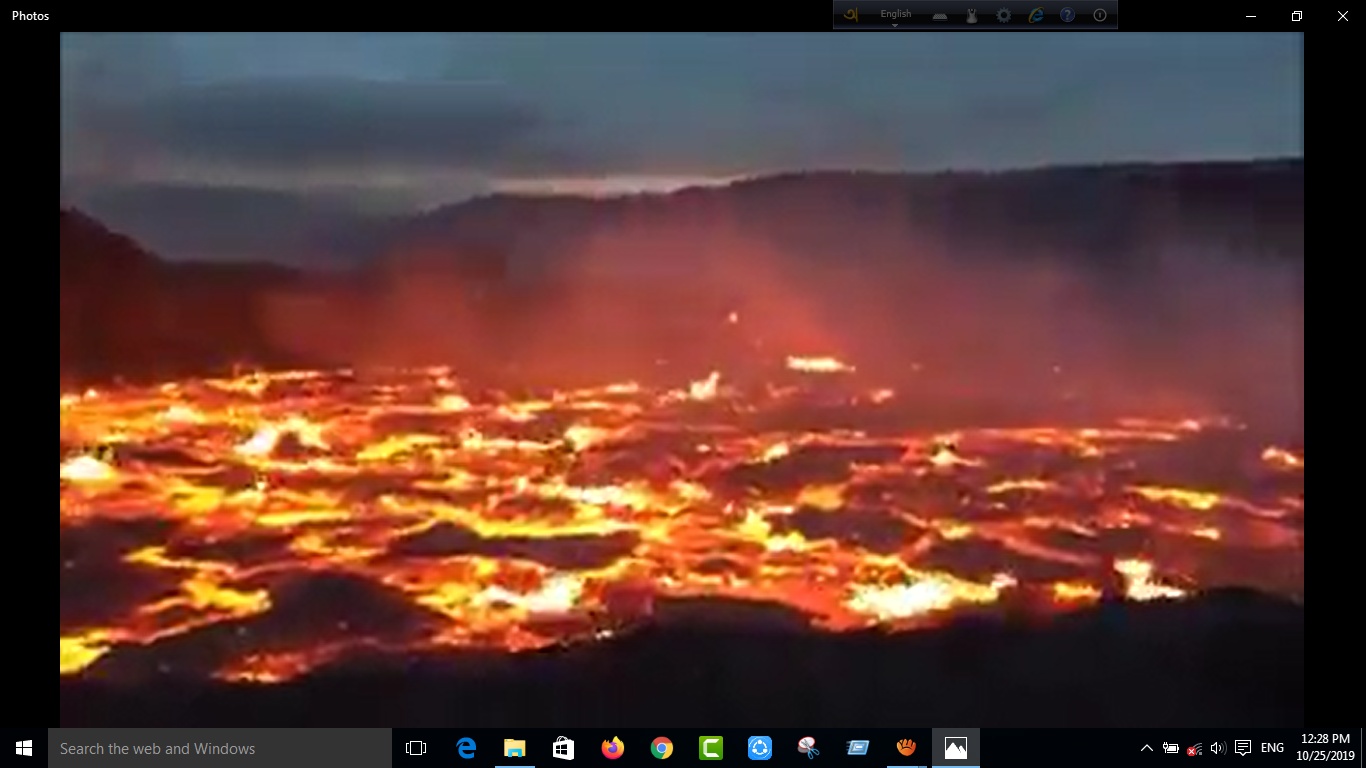